Требования к оформлению   презентаций 
со сценарием
22.09.2024
Компьютерная презентация
Компьютерная презентация - мультимедийный продукт, представляющий собой последовательность выдержанных в одном графическом стиле слайдов, содержащих текст, рисунки, фотографии, анимацию, видео и звуковой ряд.
Классификация презентаций
Классификация презентаций
Интерактивная
презентация
Презентация со сценарием
Непрерывно выполняющаяся презентация
Структура презентации со сценарием
титульный слайд, содержащий тему выступления, название учебного заведения, данные докладчика и т.д;

последний слайд – благодарность за внимание (не обязательно);

необходимо придерживаться правила: один слайд – одна мысль;
При планировании презентации необходимо учитывать:
слайд должен вмещать не более тридцати слов и пяти пунктов списка;
каждый слайд должен содержать осмысленный целевой заголовок;
размер символов для заголовка – не менее 24пт, а для текста – не менее 18пт.
провести репетицию доклада с презентацией
Типичные ошибки при создании презентаций
Отсутствие основных структурных элементов слайдов.
Перегрузка слайдов подробной текстовой информацией (не более трех мелких фактов на слайде и не более одного важного).
Структурные элементы слайдов не находятся в одних и тех же местах.
Наличие большого количества анимации.
Использование рисунков, фотографий плохого качества.
Требования к содержанию мультимедийной презентации:
– соответствие содержания презентации поставленным дидактическим целям и задачам;
– соблюдение принятых правил орфографии, пунктуации, сокращений и правил оформления текста (отсутствие точки в заголовках и т.д.);
– отсутствие фактических ошибок, достоверность представленной информации;
– лаконичность текста на слайде;
– завершенность (содержание каждой части текстовой информации логически завершено);
– объединение семантически связанных информационных элементов в целостно воспринимающиеся группы;
– сжатость и краткость изложения, максимальная информативность текста;
– расположение информации на слайде (предпочтительно горизонтальное расположение информации, сверху вниз по главной диагонали; наиболее важная информация должна располагаться в центре экрана; если на слайде картинка, надпись должна располагаться под ней;
желательно форматировать текст по ширине; не допускать «рваных» краев текста);
– наличие не более одного логического ударения: краснота, яркость, обводка, мигание, движение;
– информация подана привлекательно, оригинально, обращает внимание учащихся.
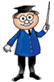 Основные требования к презентации
Типичные ошибки при создании презентаций
Отсутствие единства стиля слайдов.
Неудачный выбор цветовой гаммы.
Отсутствие полей на слайдах.
Быстрая смена слайдов.
Неравномерное и нерациональное использование пространства на слайде.
Отсутствие связи фона презентации с содержанием.
Типичные ошибки при создании презентаций
Орфографические и стилистические ошибки.
Отсутствие должного выравнивания  текста, использование буквиц разного размера.
Использование нескольких видов шрифтов, их размеров и цветов для текста
Отсутствие или неясность связей в схемах или между компонентами материала на слайде.
Перегруженность слайдов рисунками, графическими изображениями и т.д.
Отсутствие единства стиля слайдов
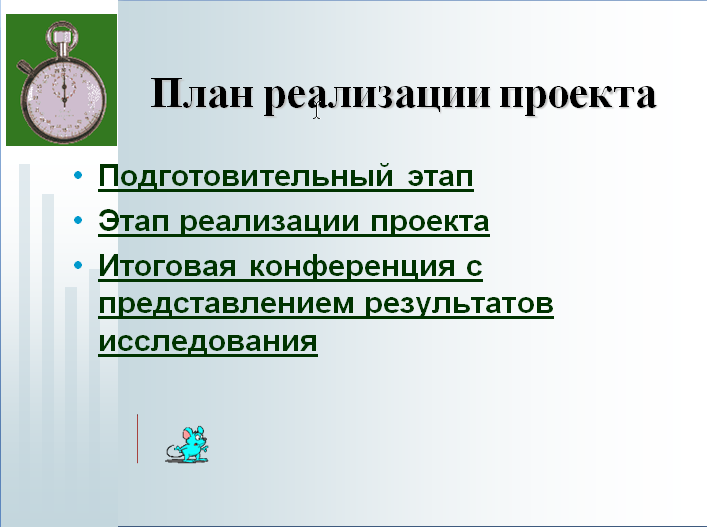 Неудачный подбор цветовой гаммы
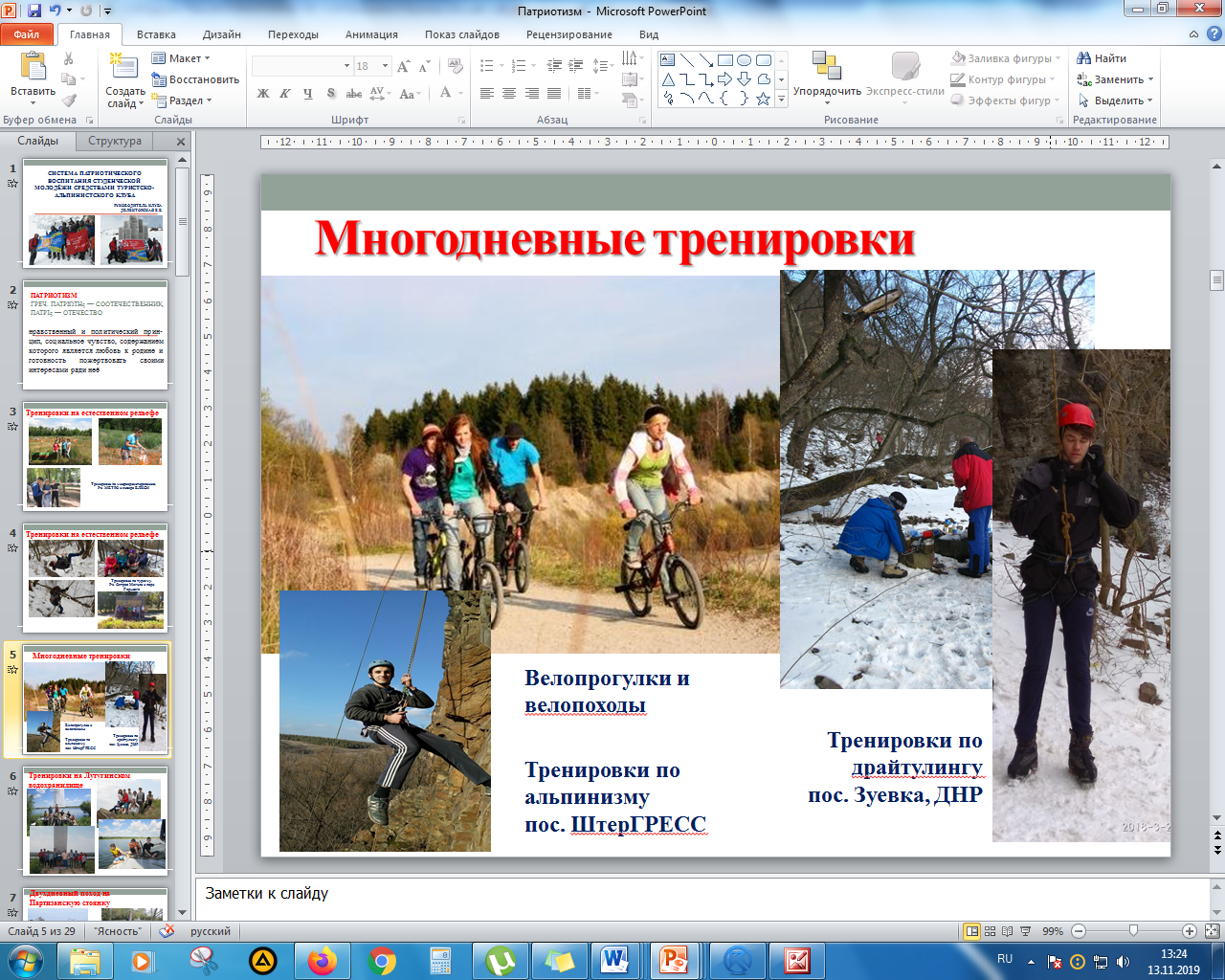 Отсутствие связи фона презентации с содержанием
Нерациональное использование пространства слайда
Спасибо за внимание